リリースノート
リリース項目一覧
Smart Construction Insightのアップデートについて、以下の日程・内容にてリリースをいたします。
サーバ停止は予定しておりませんが、一時的にアクセスしづらいなどの影響が考えられます。
　（※リリース日程・時間帯・内容については、状況に応じ変更する場合がございます。予めご了承ください）
日程：

　日本時間　1月21日(火)　18:00～20:00
以降のページにて、リリース内容のご説明を致します。
リリース項目一覧
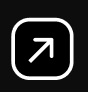 ＜従来画面の現場詳細画面 右パネル＞
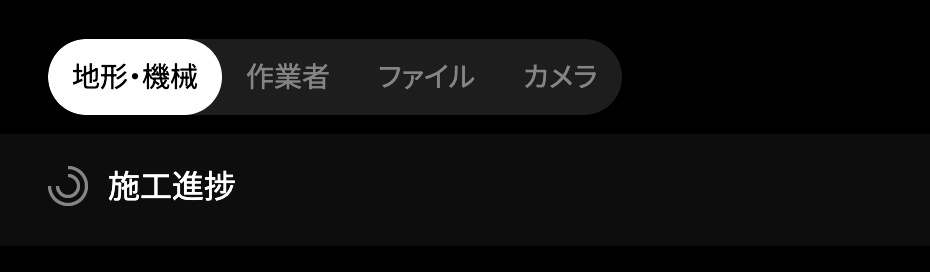 ＜改修後画面の現場詳細画面 右パネル＞
※ライセンス無
※ライセンス有
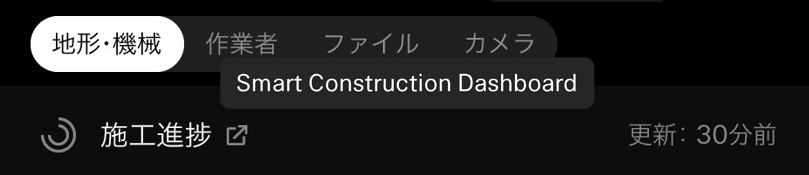 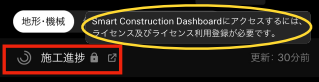 リリース項目一覧
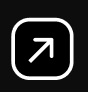 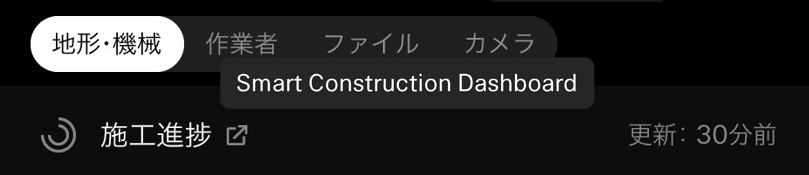 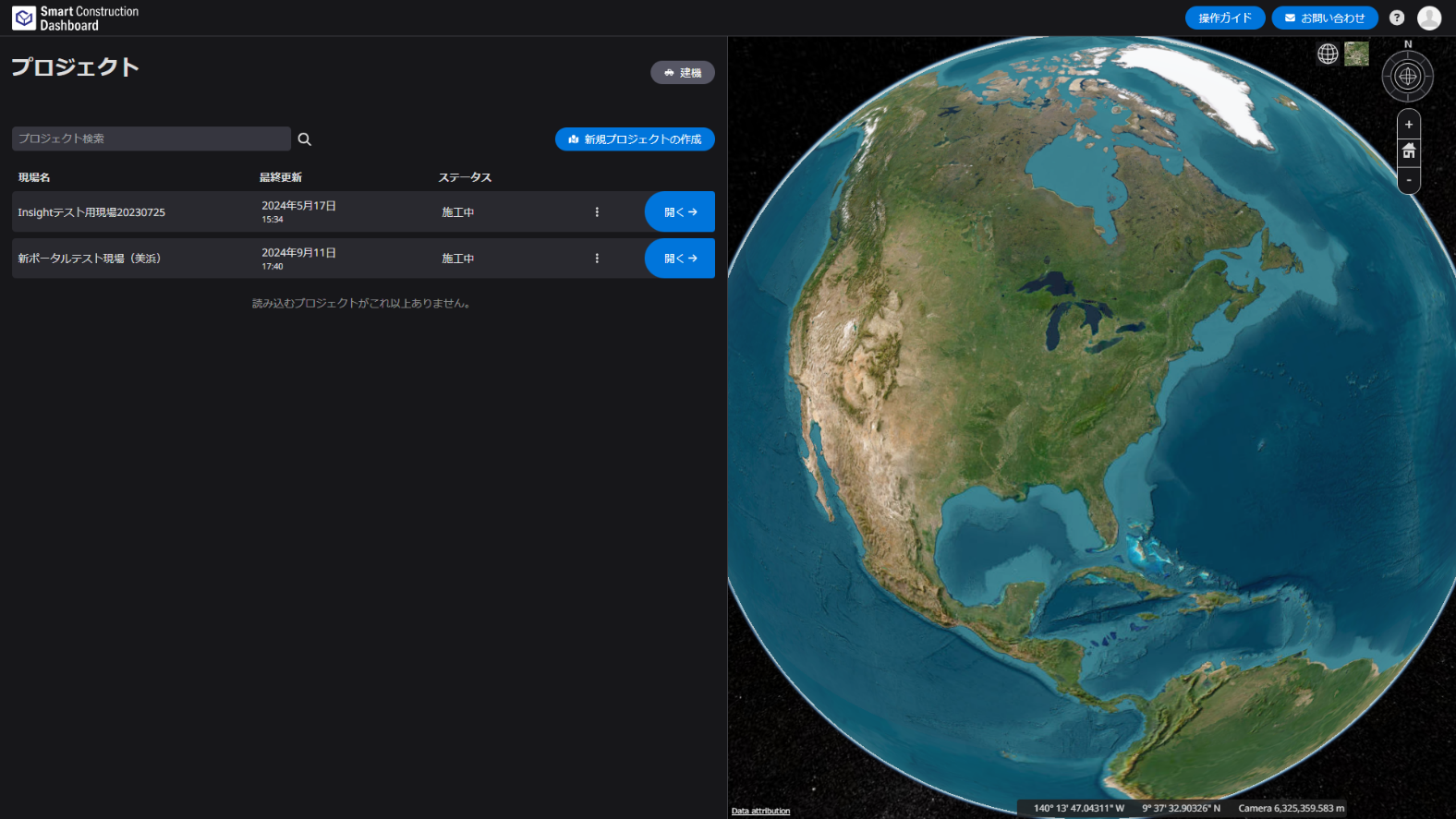 リリース項目一覧
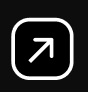 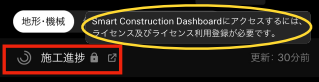 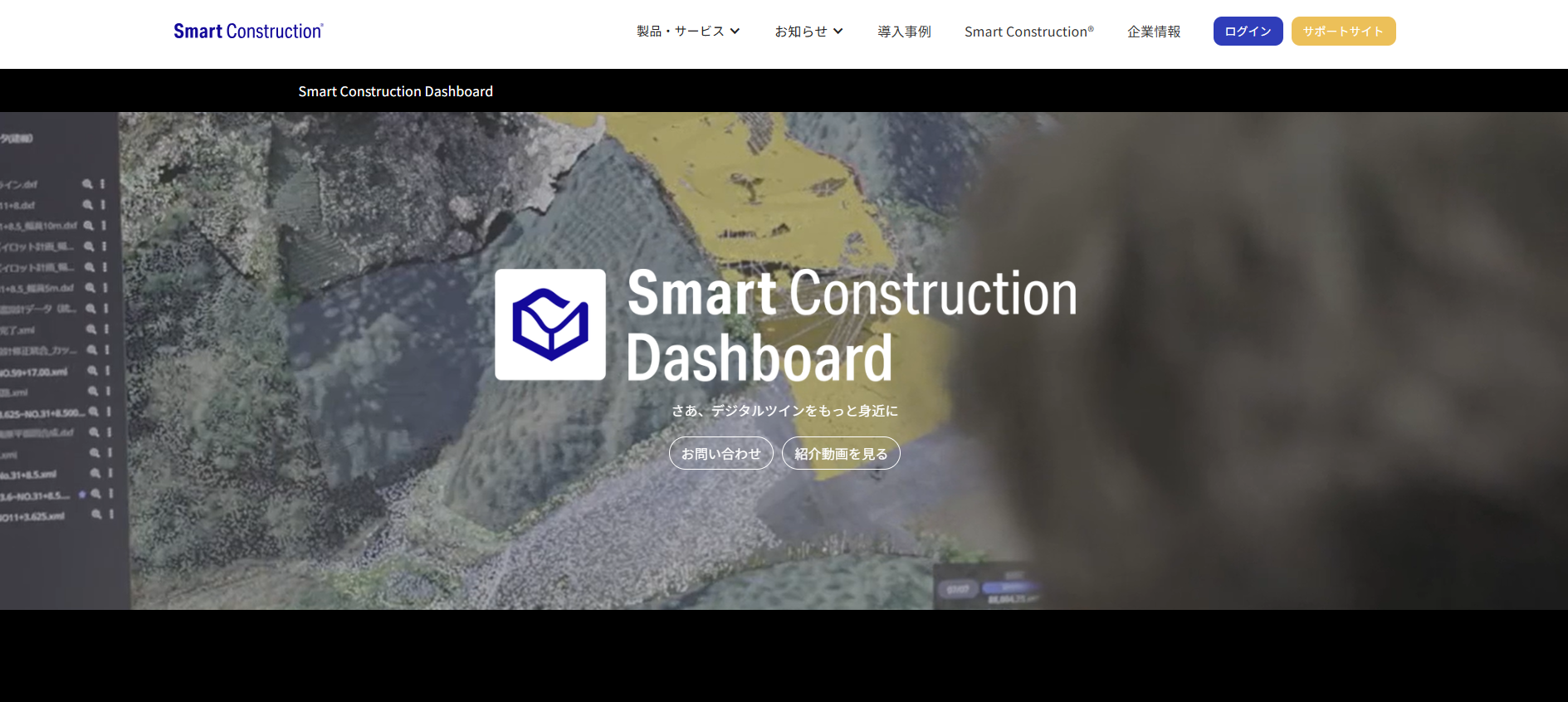 リリース項目一覧
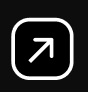 ＜従来画面の右パネル＞
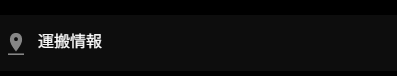 ＜改修後画面の右パネル＞
※ライセンス無
※ライセンス有
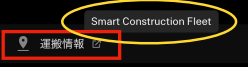 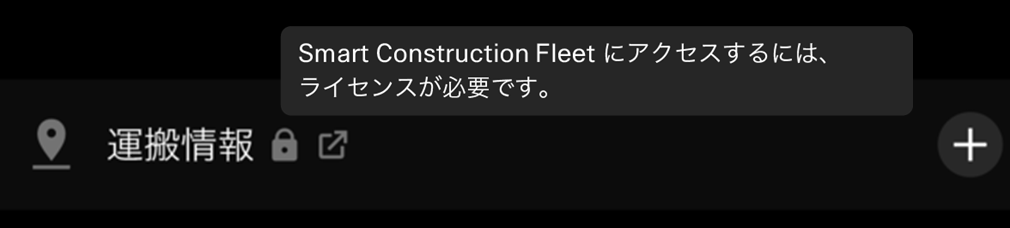 リリース項目一覧
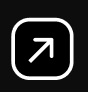 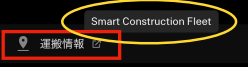 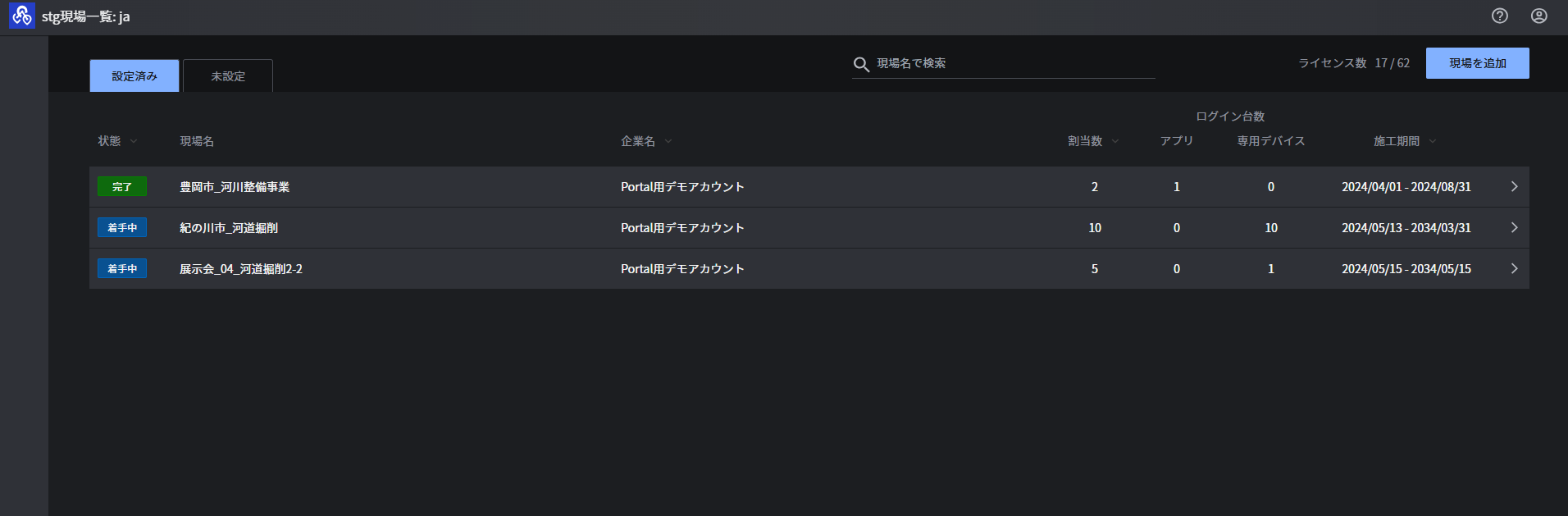 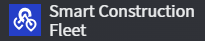 リリース項目一覧
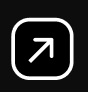 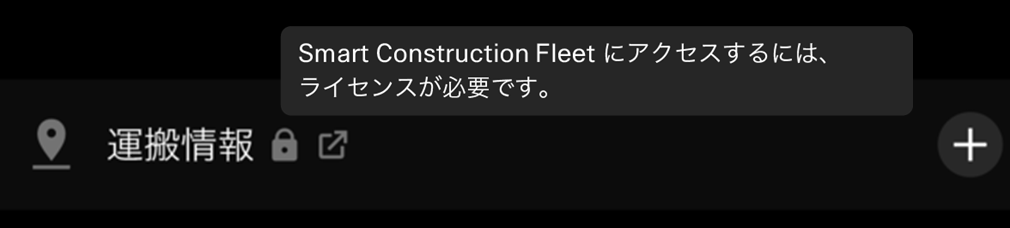 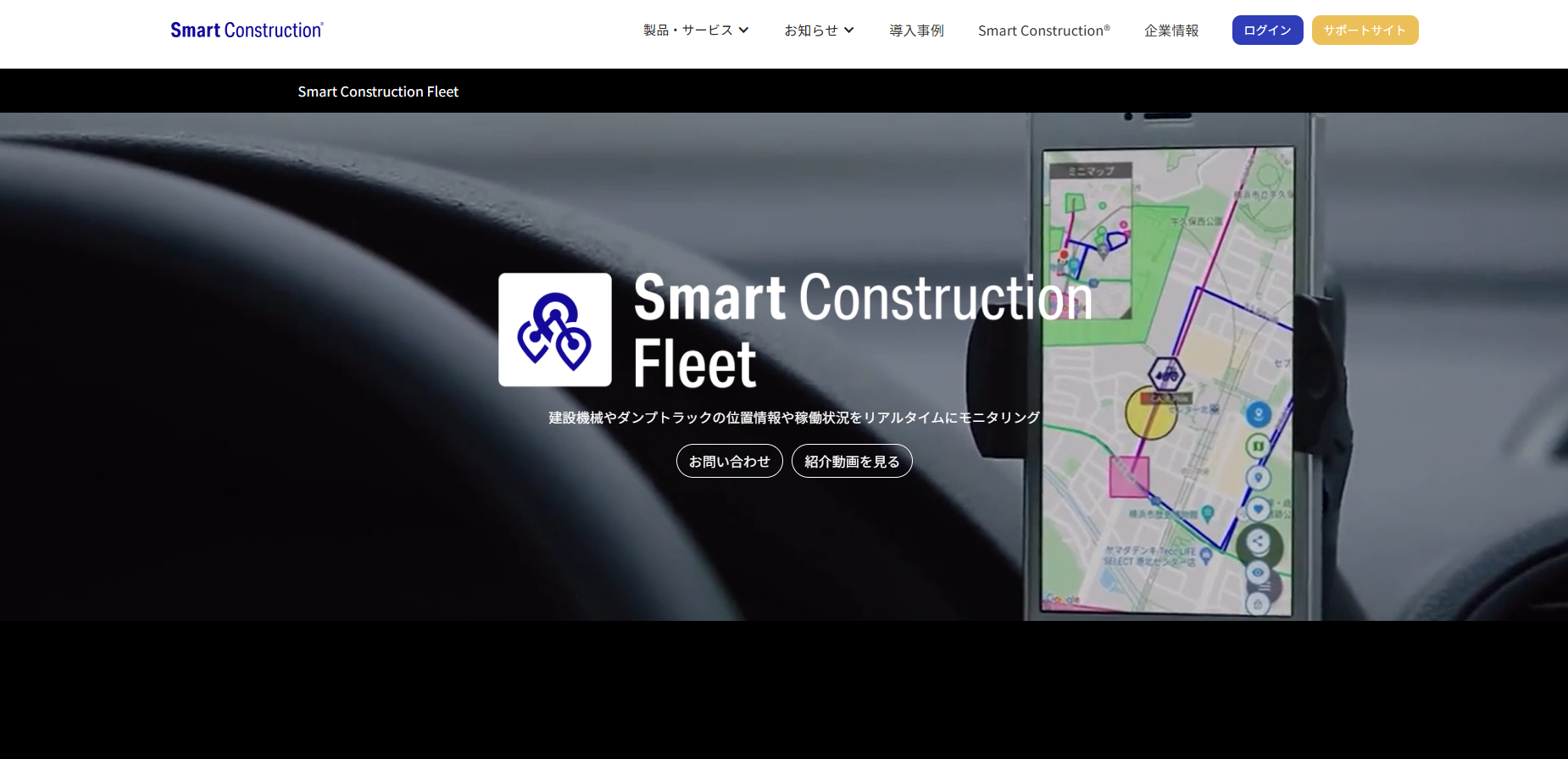 リリース項目一覧
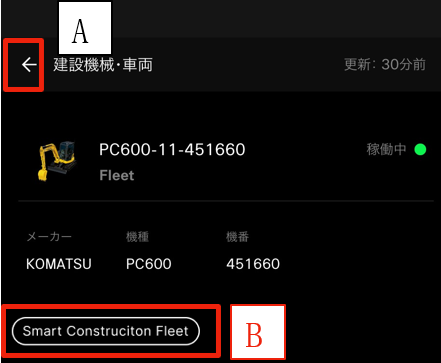 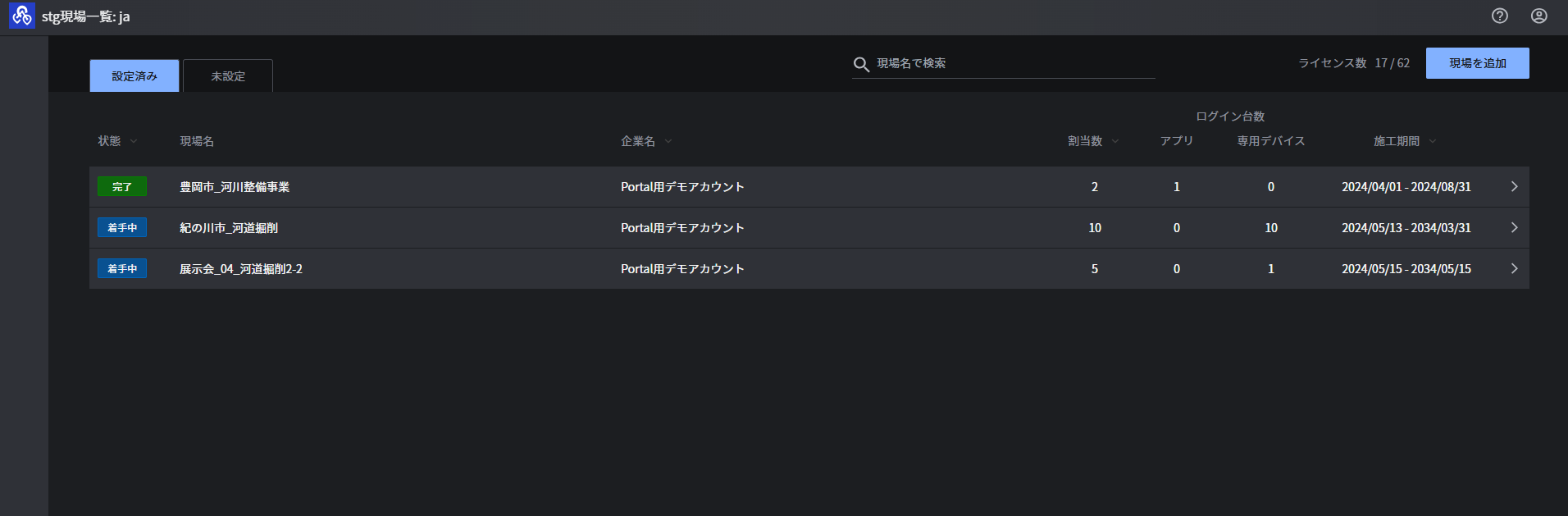 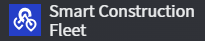 リリース項目一覧
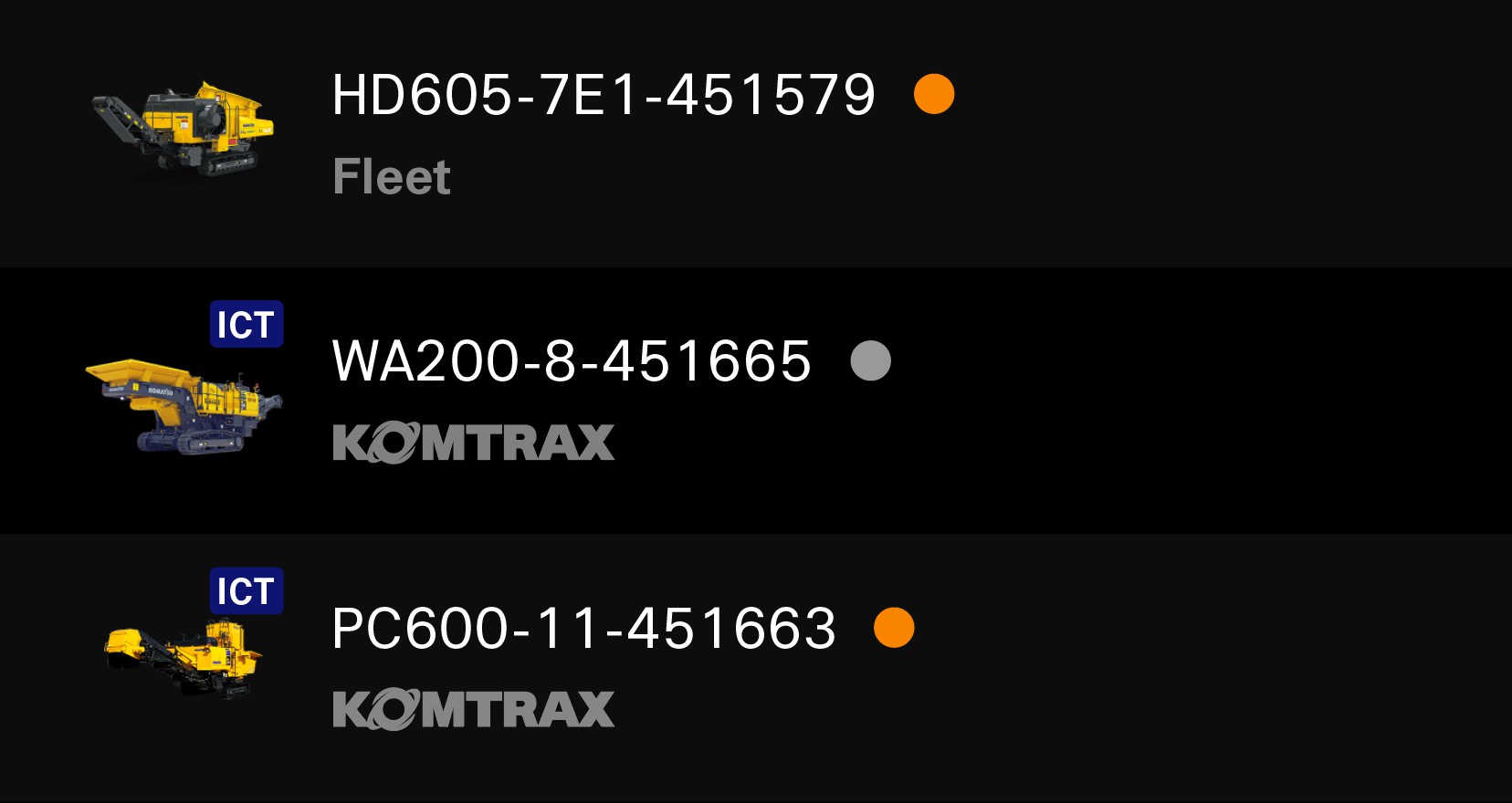 リリース項目一覧
■位置情報端末
■位置情報端末+KOMTRAX
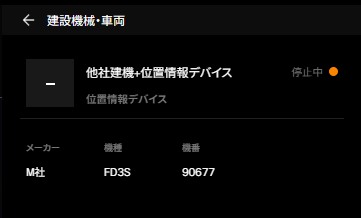 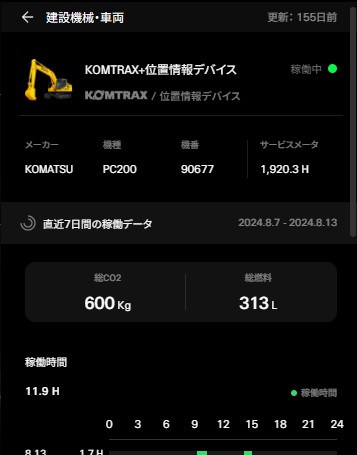 KOMTRAX＋位置情報端末
他社建機＋位置情報端末
KOMTRAX/位置情報端末
位置情報端末
リリース項目一覧
＜従来現場詳細画面の右パネル＞
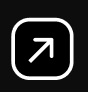 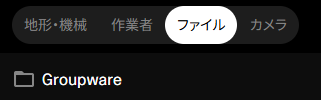 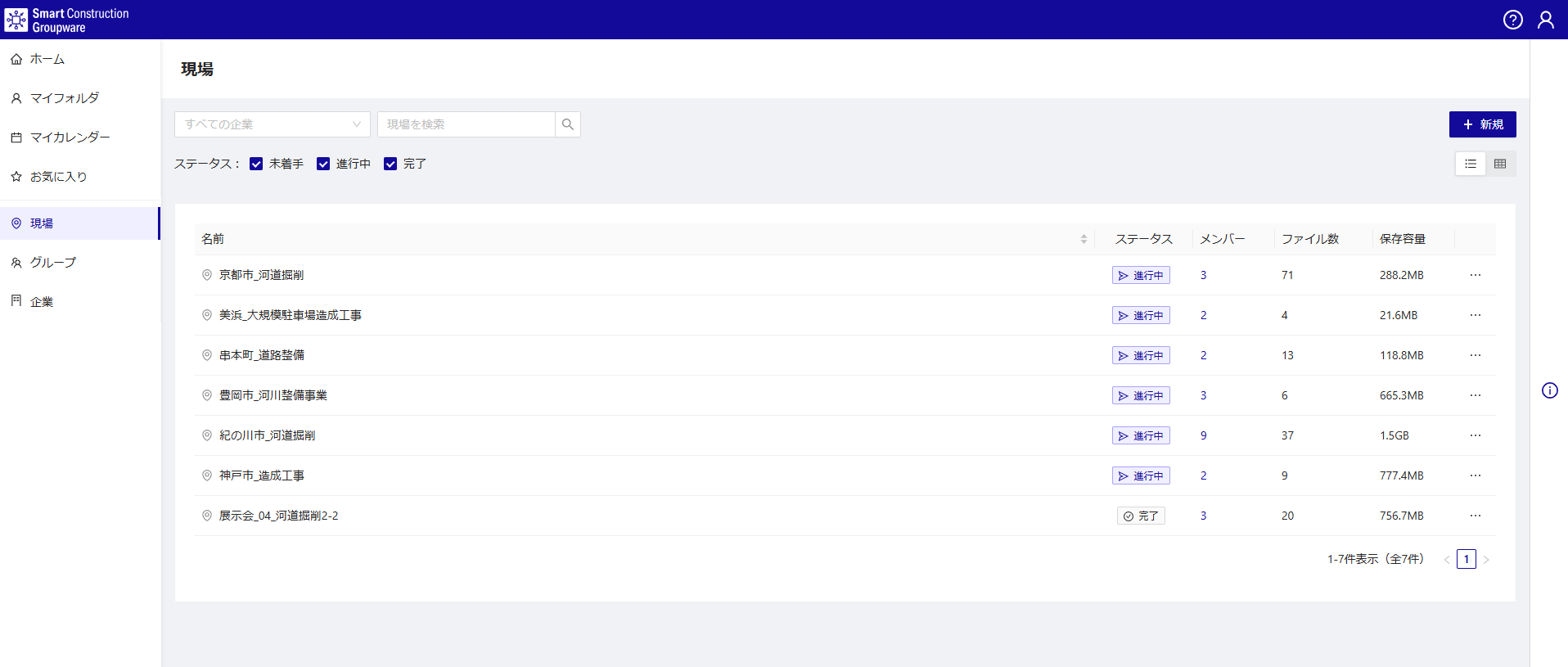 ＜改修後現場詳細画面の右パネル＞
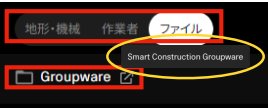 EOF